ΜΥΚΗΝΑΪΚΟΣ ΠΟΛΙΤΙΣΜΟΣ
ΔΙΔΑΣΚΩΝ

ΑΝΤΩΝΙΟΣ Σ. ΚΑΠΩΝΗΣ
Ερρίκος Σλήμαν
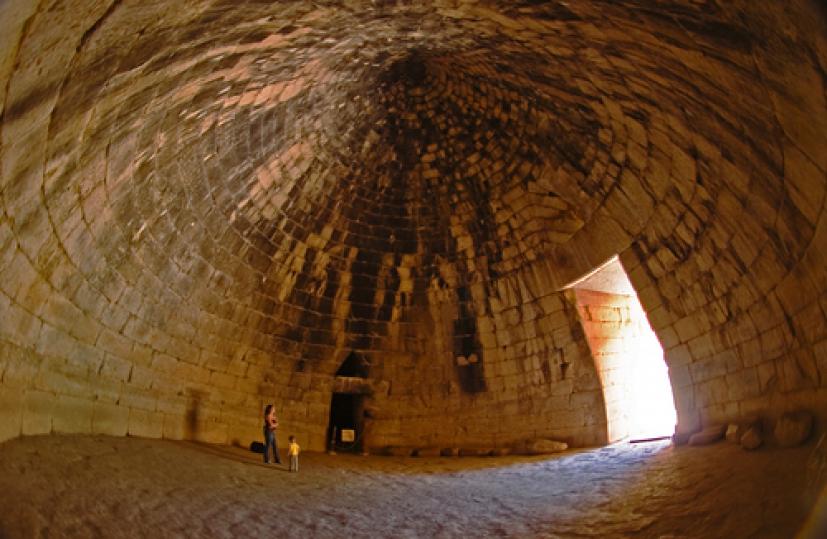 Γραμμική Β΄
Ποιας εθνικότητας ήταν οι Μυκηναίοι;
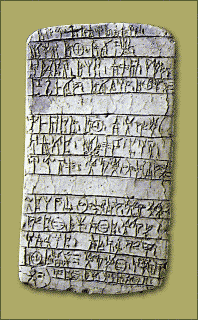 Ακρόπολη Μυκηνών
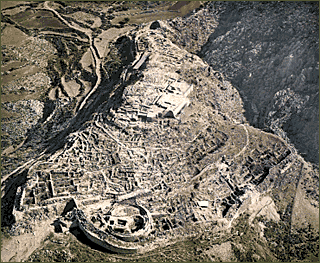 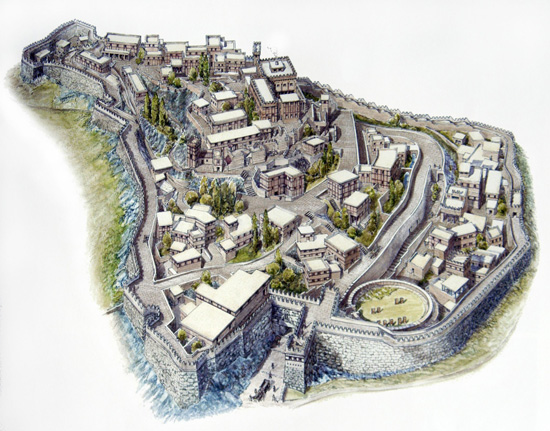 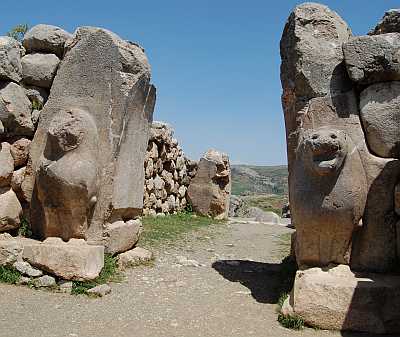 Τίρυνθα
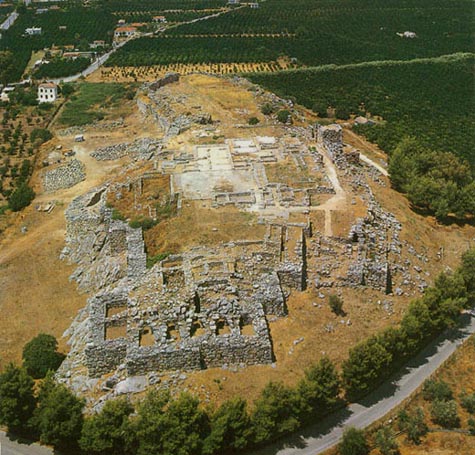 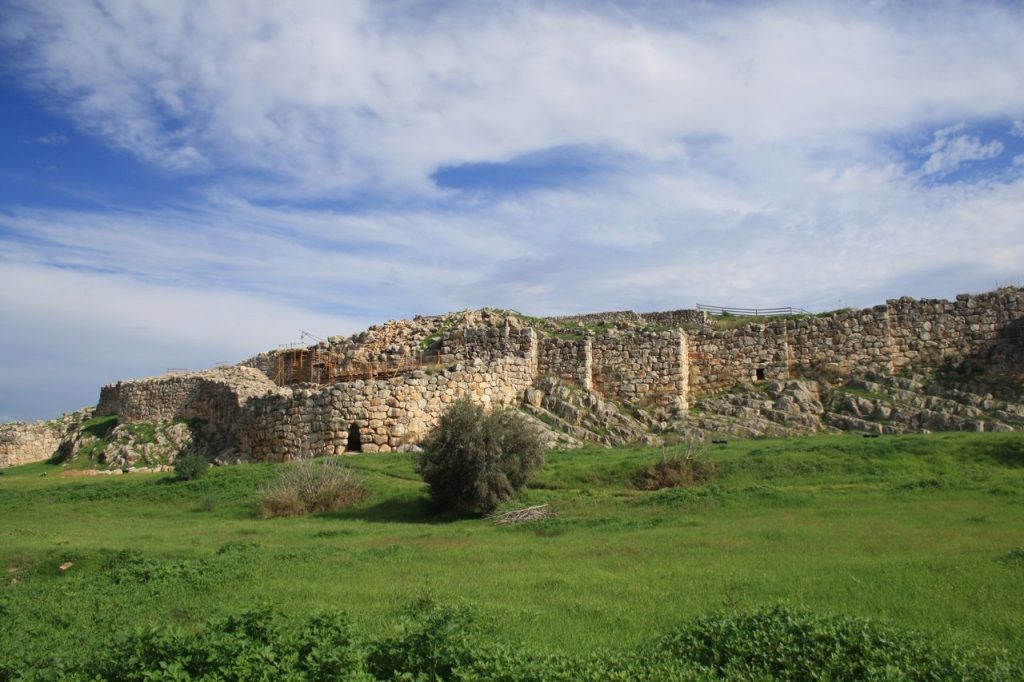 Μυκηναϊκή Θήβα
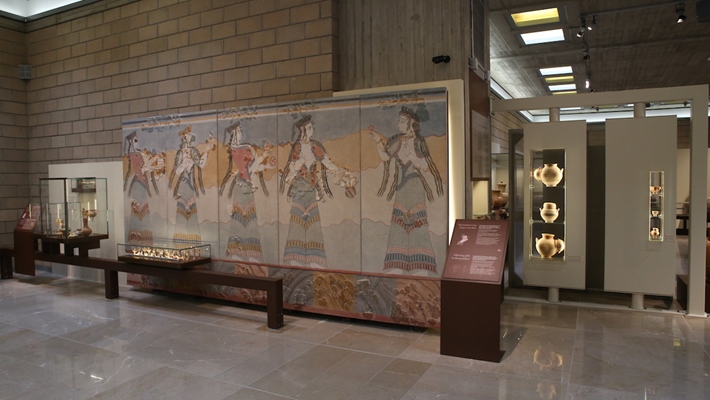 Μυκηναϊκή Ακρόπολη Αθηνών
Σας θυμίζει κάτι η αίθουσα του θρόνου του ανακτόρου της Πύλου;
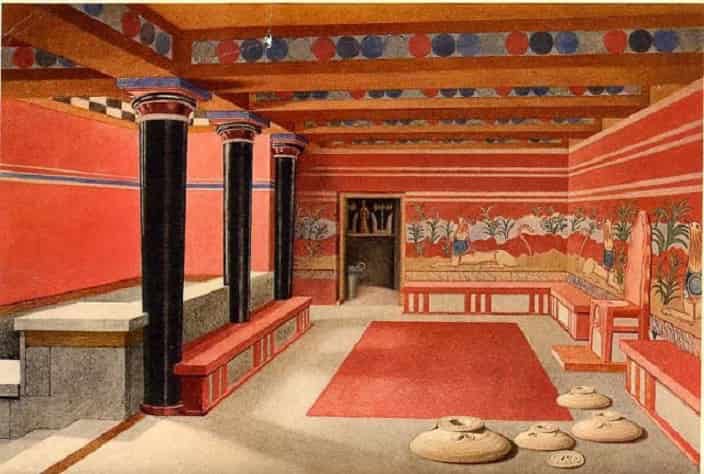 Γεωγραφική εξάπλωση μυκηναϊκού πολιτισμού
Σχέσεις Μινωιτών-Μυκηναίων
Ποια είναι μυκηναϊκά και ποια μινωικά;
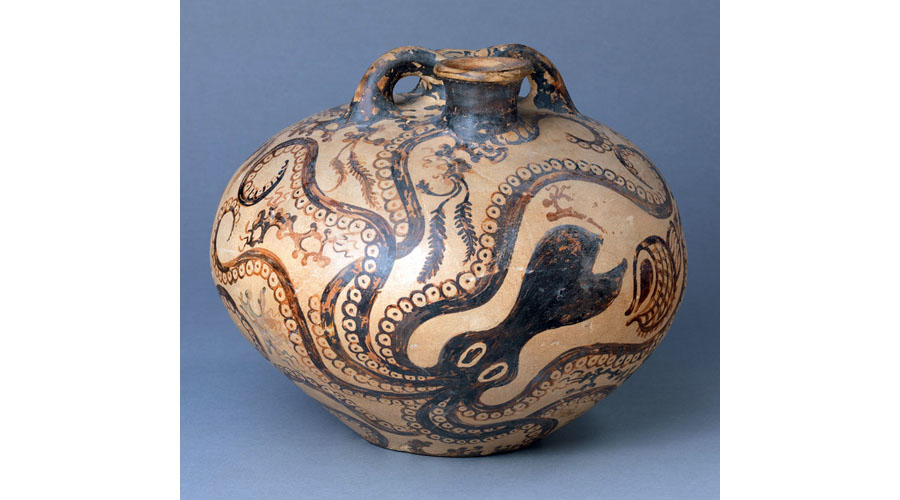 Κοινωνική πυραμίδα
(άναξ):
ηγεμόνας ανακτόρου 
=  διαχειριστής πλούτου
 πολιτικός  στρατιωτικός αρχηγός
δικαστική και θρησκευτική εξουσία 

Ιερείς και επαγγελματίες στρατιώτες

 ειδικευμένοι τεχνίτες: μεγάλη ομάδα
 η πλειοψηφία των υπηκόων γεωργοί και κτηνοτρόφοι
 
δούλοι: υπηρέτες ηγεμόνα, αξιωματούχων, ιερέων, υπηκόων
ΑΝΑΚΕΦΑΛΑΙΩΣΗ
Με ποια επαγγέλματα ασχολούνταν οι Μυκηναίοι; 

Με τη γεωργία και την κτηνοτροφία αποκλειστικά
Με αστικά επαγγέλματα κυρίως
Με επαγγέλματα όλων των τομέων της οικονομίας
Με το εμπόριο
ΑΝΑΚΕΦΑΛΑΙΩΣΗ
Ποιες ήταν οι κοινωνικές τάξεις των Μυκηναίων; 

Ο άναξ, οι ευγενείς και ο λαός
Ο άναξ, οι ιερείς, ο στρατός και ο λαός
Ο άναξ, οι ιερείς και ο λαός
Ο άναξ, οι ιερείς, οι επαγγελματίες στρατιωτικοί και ο λαός.
Μυκηναϊκή κεραμική στην Κύπρο
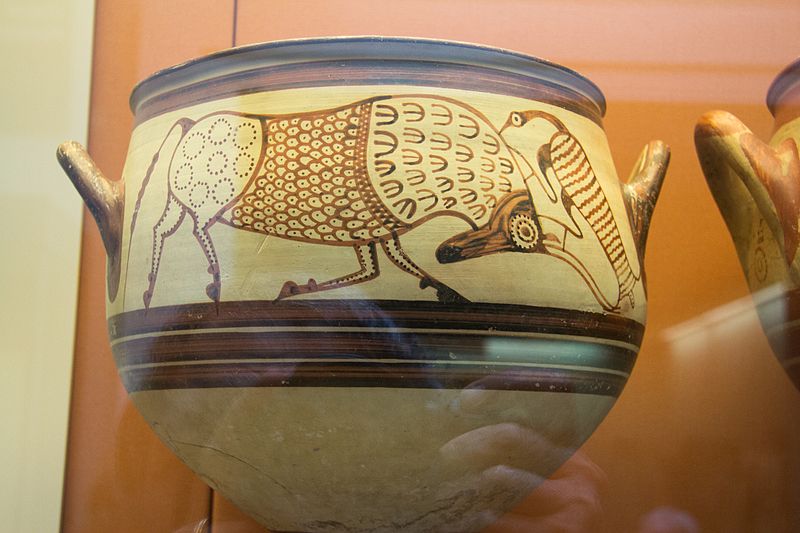 Σχέσεις με την ανατολική Μεσόγειο
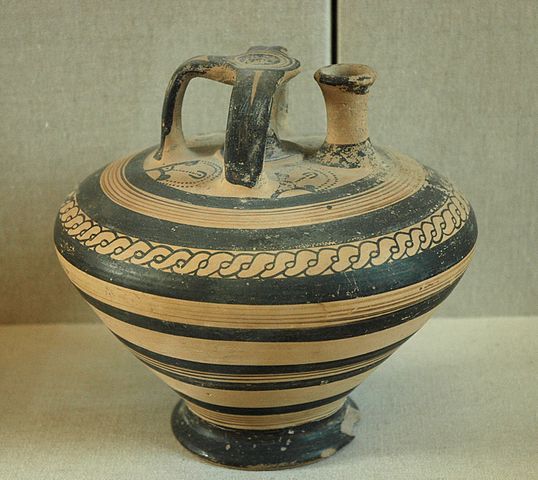 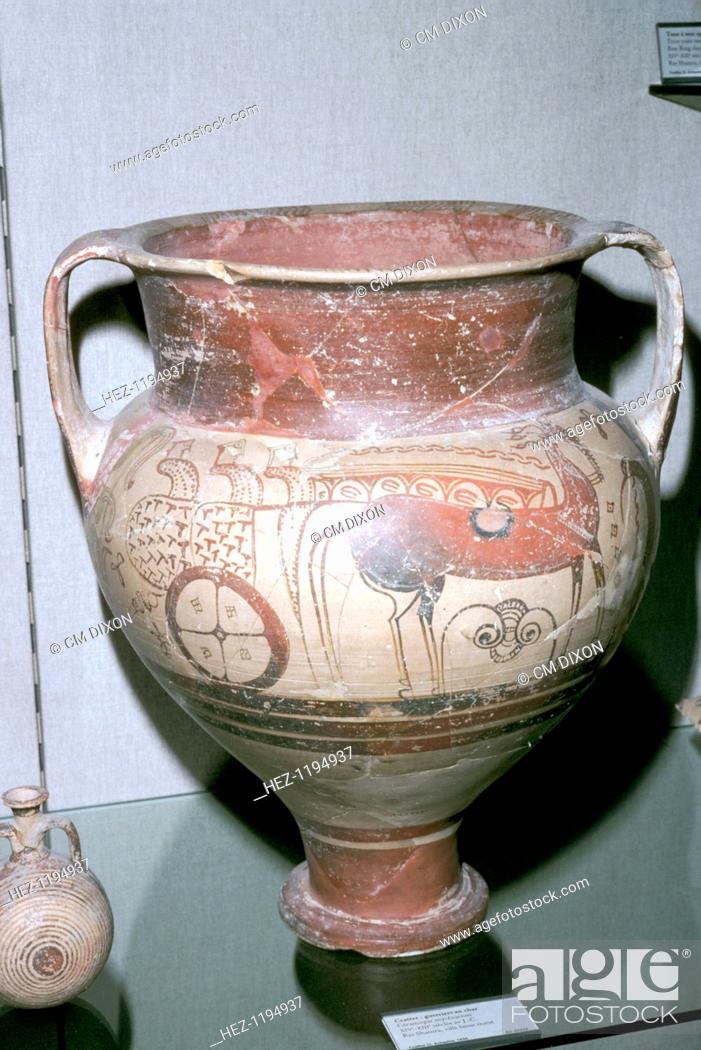 Μυκηναϊκά αγγεία από τη Ρας Σάμρα, πόλη της Συρίας, 14ος- 13ος αι. π.Χ.
Μυκηναίοι στην Αίγυπτο; Τι κάνουν εκεί;
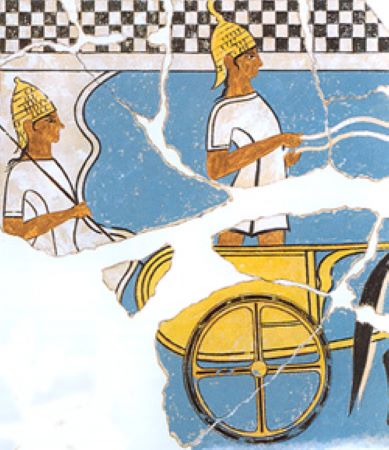 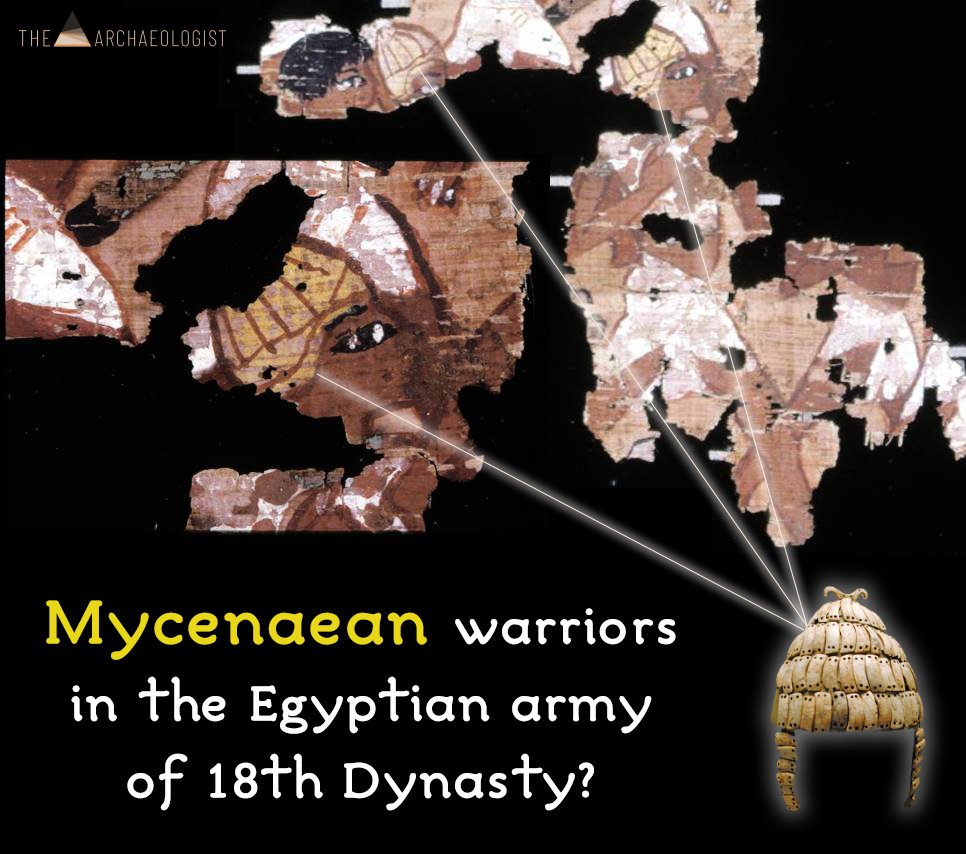 Αιγυπτιακός πάπυρος με αναπαράσταση Μυκηναίου στρατιώτη από την El Amarna, 14ος αι. π.Χ.
Επιστολή προς τον Μαντουβάτα, 15ος αι. π.Χ.
Το κείμενο αναφέρεται στις πράξεις του Madduwatta (Μαντουβάτα), πιθανώς ενός πρίγκιπα της Arzawa (Άρζαβα) και σίγουρα ένα ενοχλητικό υποτελή των Χετταίων, που είχε έρθει σε σύγκρουση με έναν άνδρα από την Aḫḫiya που ονομάζεται Attariššiya. 
Ο Attariššiya, ο άντρας από την Aḫḫiya, καταδίωξε [εσένα] Madduwatta , από τη γη σου. Τότε σε παρενόχλησε και συνέχισε να σε κυνηγά. Και συνέχισε να αναζητά έναν [κακό] θάνατο για εσένα, Madduwatta . [Θα] σε σκότωνε, αλλά εσύ, Madduwatta, έτρεξες στον πατέρα [της Αυτού Μεγαλειότητας Μου] και ο πατέρας της Αυτού Μεγαλειότητας Μου σε έσωσε από το θάνατο. Ξεφορτώθηκε τον Attariššiya για σένα. Διαφορετικά, ο Attariššiya δεν θα σε άφηνε ήσυχο, αλλά θα σε [σκότωνε]. (AhT 3-§2, 1- 5) 135
Επιστολή προς τον Μαντουβάτα, 15ος αι. π.Χ.
Αλλά [αργότερα], o Attariššiya, ο ηγέτης της Aḫḫiya, ήρθε και σχεδίαζε να σε σκοτώσει, Madduwatta. Αλλά όταν άκουσε ο πατέρας της Αυτού Μεγαλειότητας Μου, έστειλε τον Kisnapili, το πεζικό και τα άρματα σε μάχη εναντίον του Attariššiya. Και εσύ, Madduwatta , και πάλι δεν αντιστάθηκες στον Attariššiya, αλλά ενέδωσες μπροστά του. Τότε ο Kisnapili προχώρησε να σπεύσει […] σε εσένα από τους Χετταίους. Ο Kisnapili πήγε στη μάχη εναντίον του Attariššiya. εκατό [άρματα και… χιλιάδες πεζικού] του Attariššiya [ετοιμάστηκαν για μάχη]. Και πολέμησαν. Ένας αξιωματικός του Attariššiya σκοτώθηκε, και ένας αξιωματικός μας, ο Zidanza, σκοτώθηκε. Στη συνέχεια, ο Attariššiya έφυγε [μακριά (?)] από … και επέστρεψε στη γη του. Και εγκατέστησαν το Madduwatta στη θέση του για άλλη μια φορά. (AhT 3-§12, 60-65) 136
Μυκηναϊκή εξάπλωση και καταστροφή ανακτόρων
Αρχαιολογικές θέσεις με μυκηναϊκά αντικείμενα
Καταστροφή μυκηναϊκού πολιτισμού
Μυκηναϊκή θρησκεία
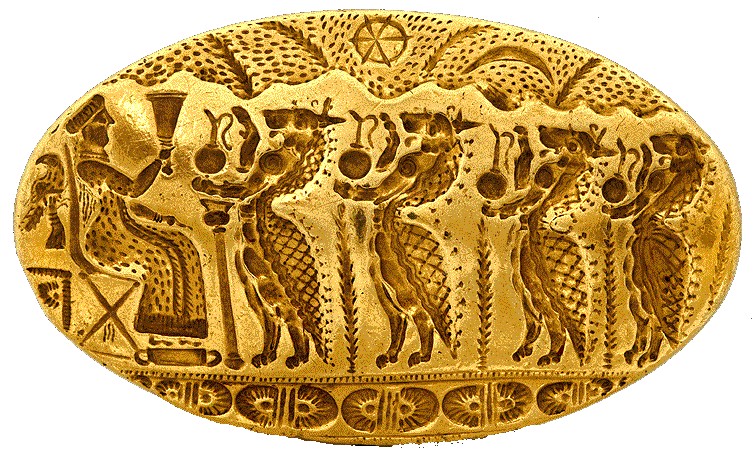 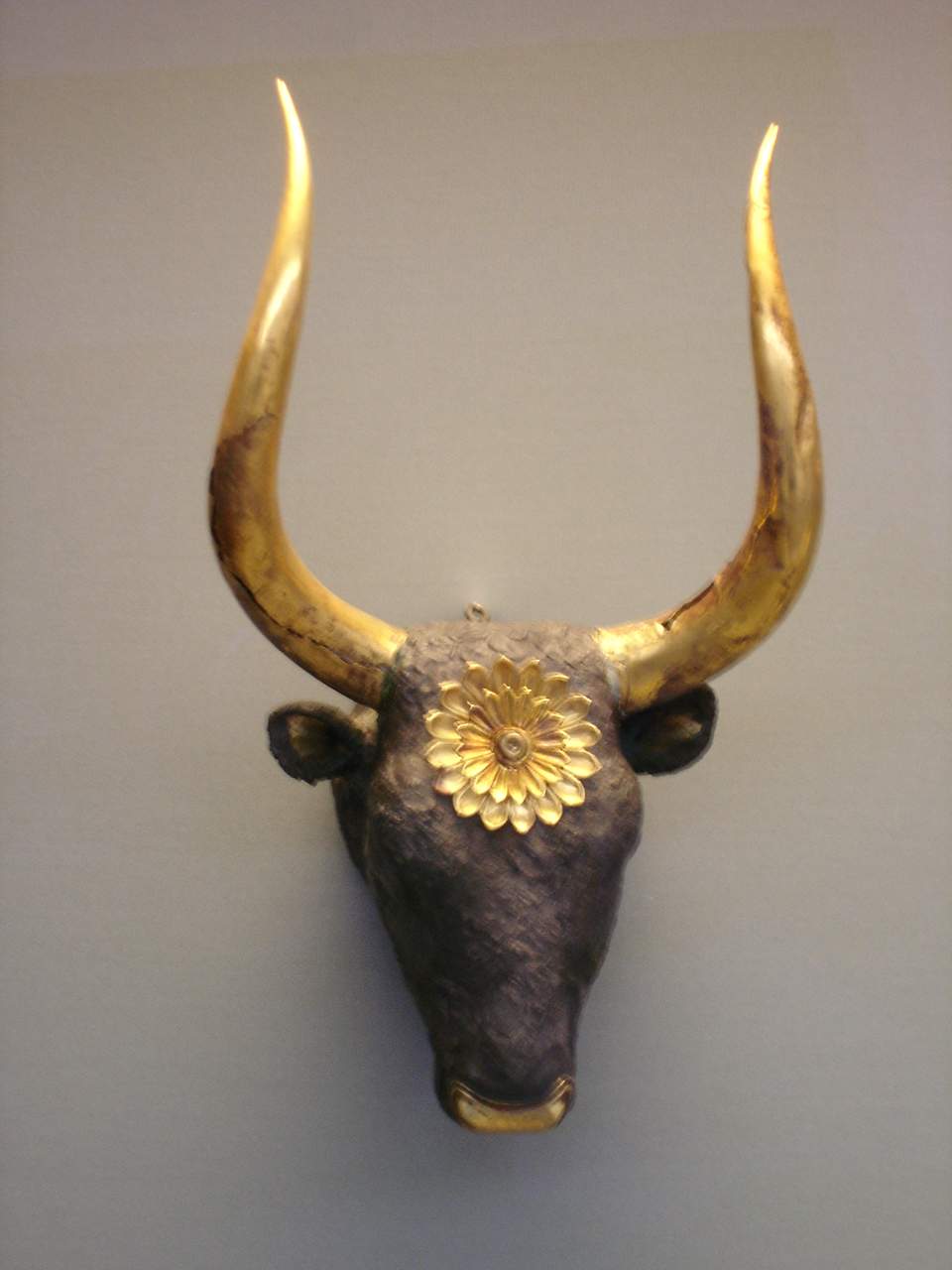 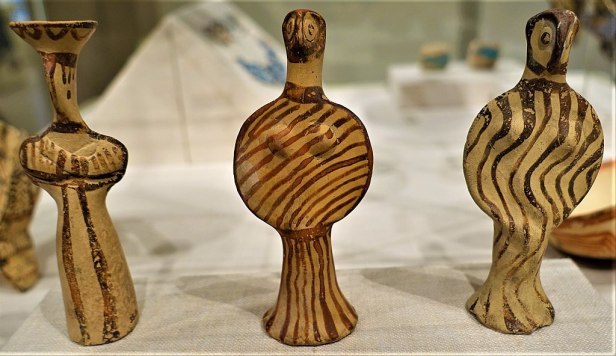 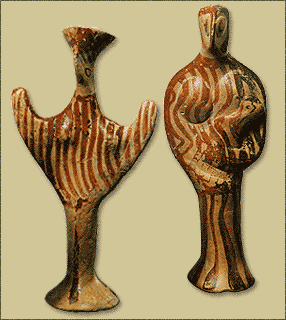 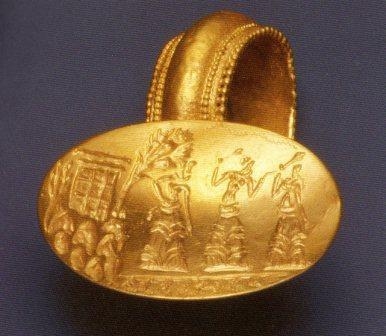 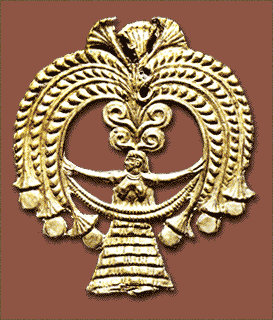 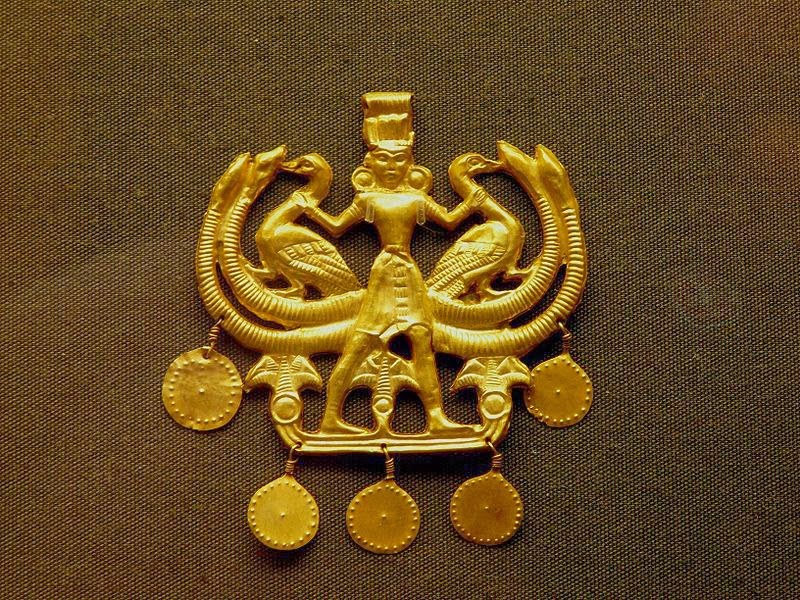 ΜΥΚΗΝΑΪΚΗ ΤΕΧΝΗ
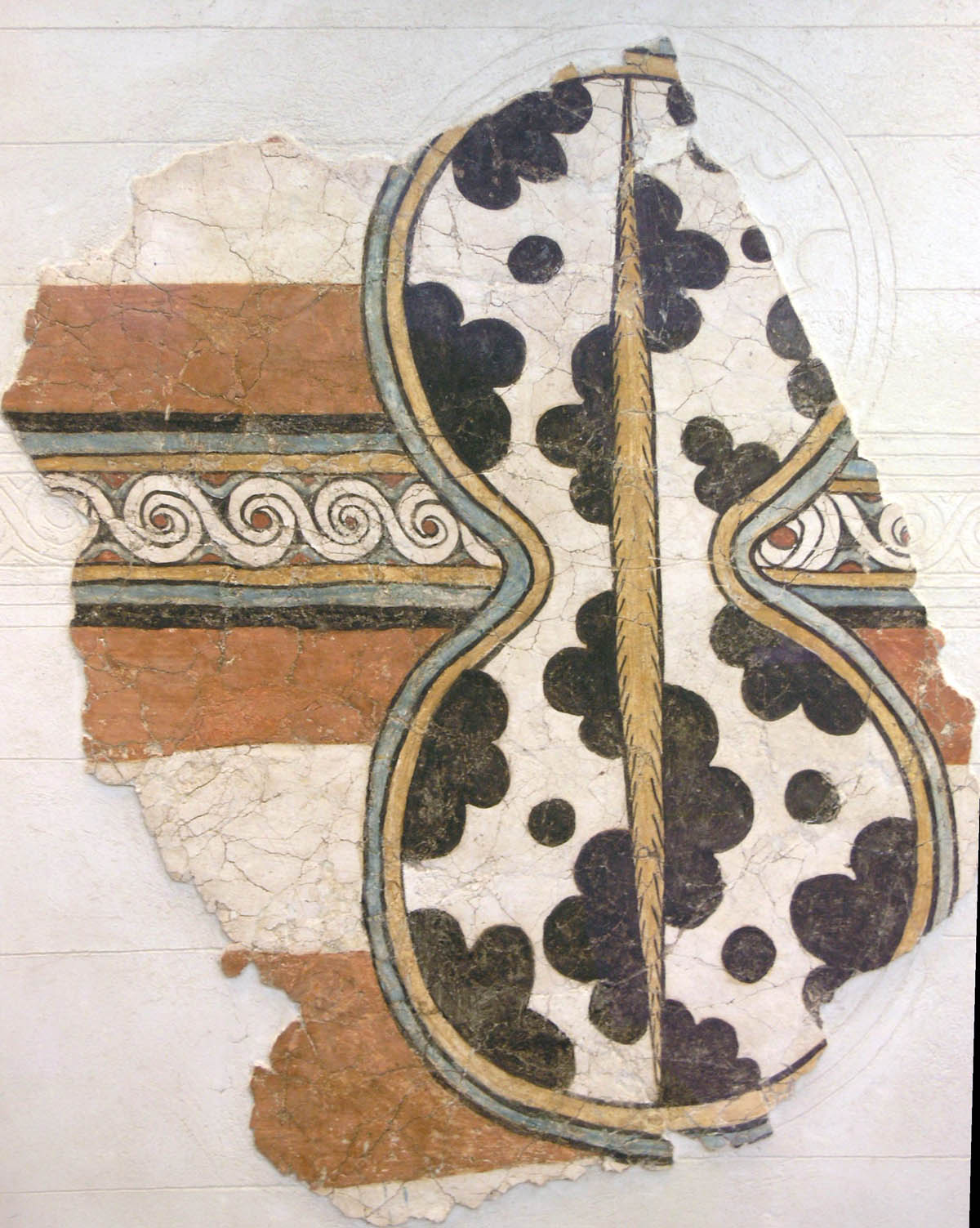 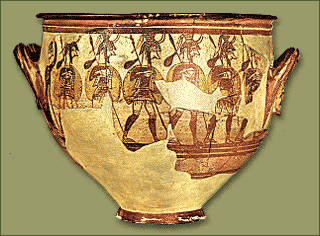 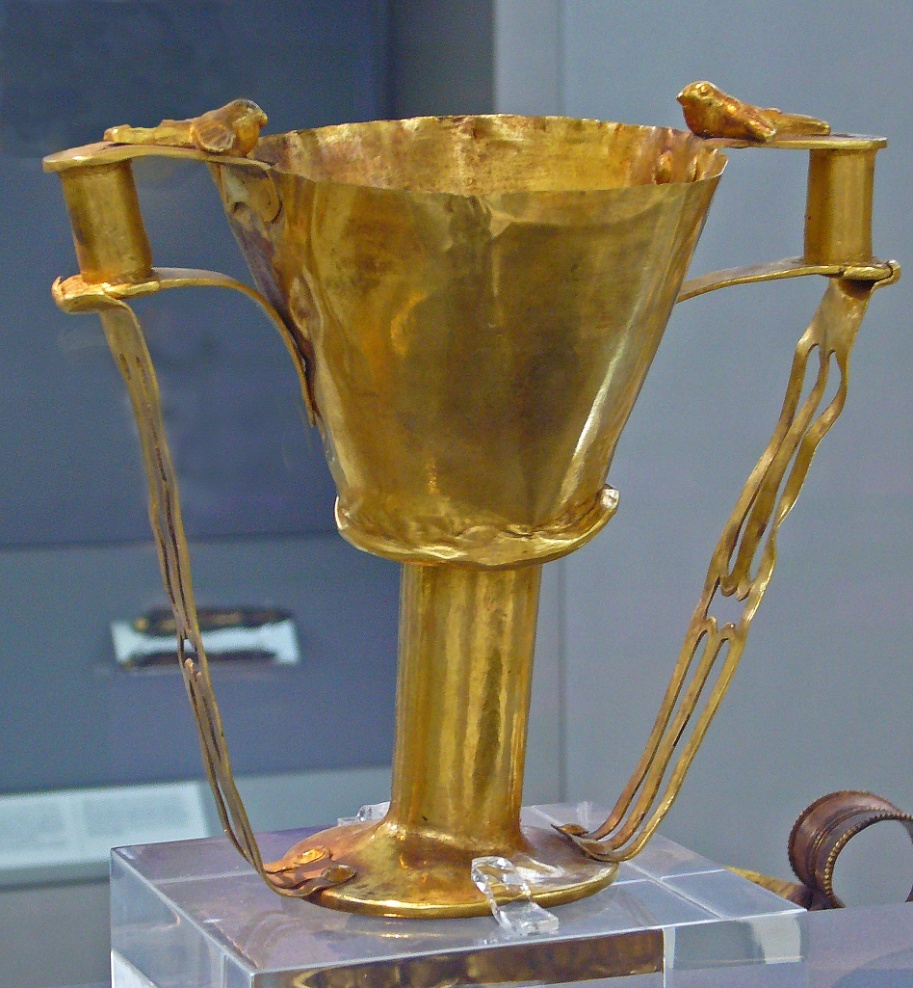 Ελεφαντουργία
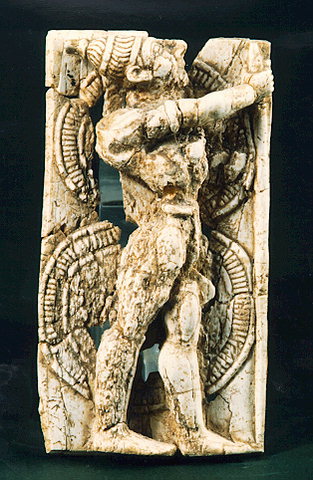 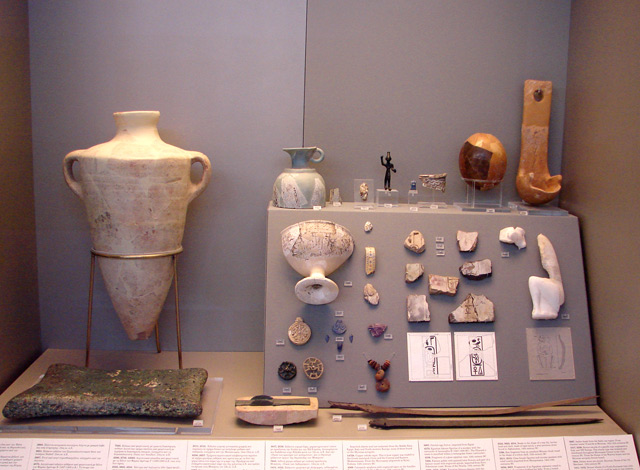 Μεταλλουργία
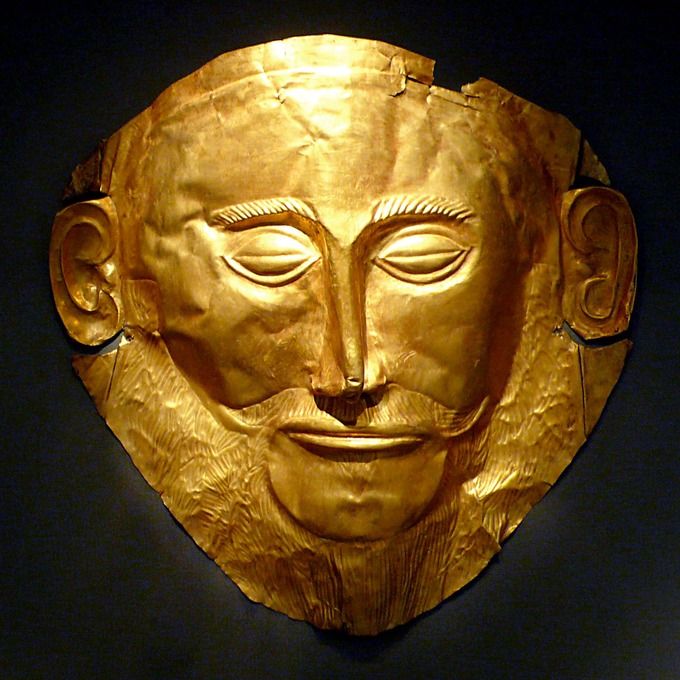 Λιθοτεχνία
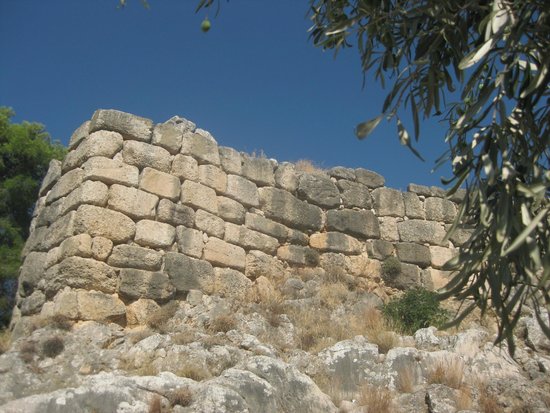 Θολωτός μυκηναϊκός τάφος
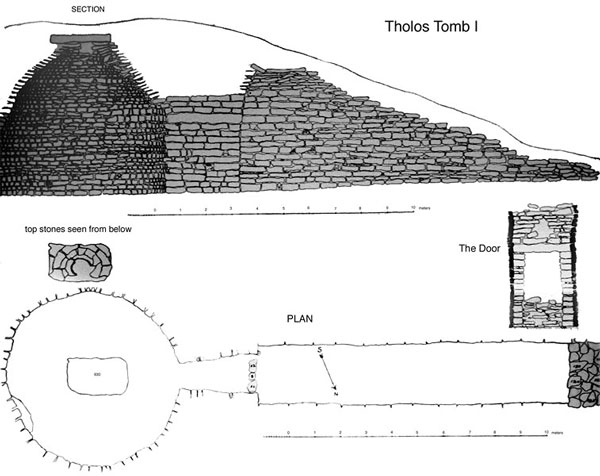 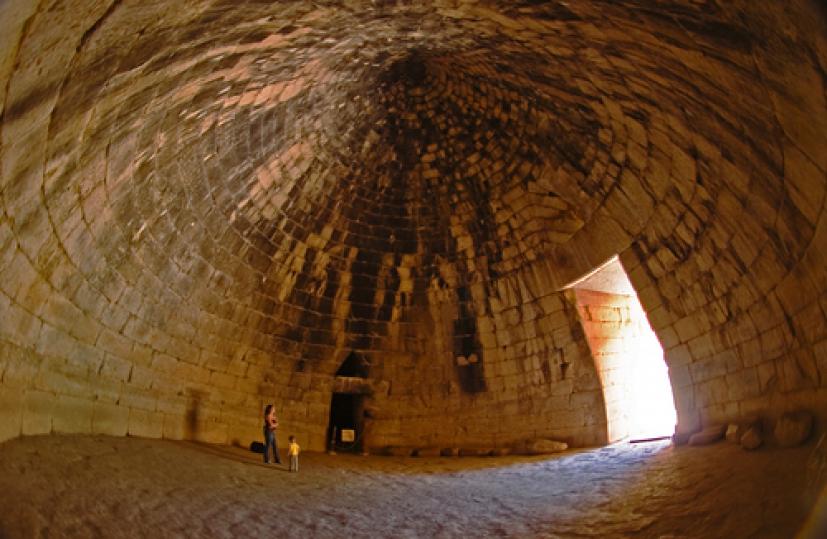 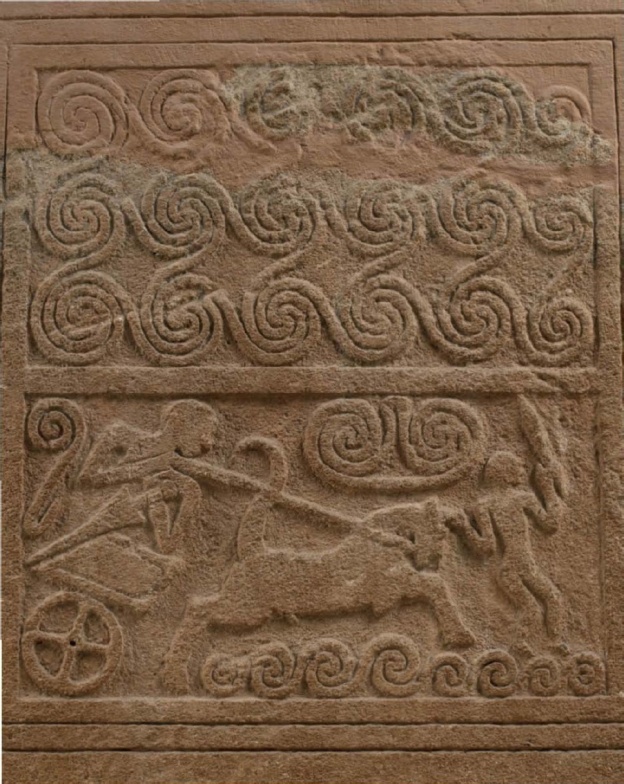 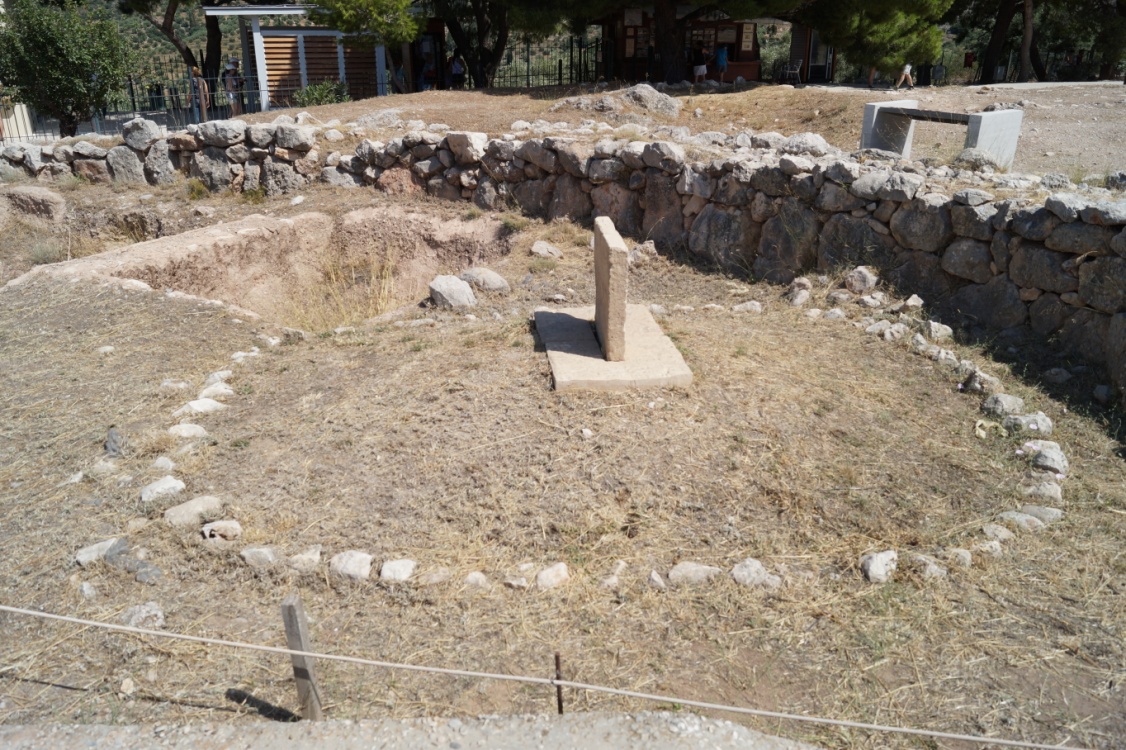 ΑΝΑΚΕΦΑΛΑΙΩΣΗ
1. Ποιος ήταν ο χαρακτήρας της μυκηναϊκής κοινωνίας;
Α. Ειρηνικός
Β. Εκλεπτυσμένος
Γ. Πολεμικός
Δ. Δυναμικός
ΑΝΑΚΕΦΑΛΑΙΩΣΗ
2. Με ποιους λαούς ανέπτυξαν ιδιαίτερα καλές σχέσεις οι Μυκηναίοι;
Α. Με τους Αιγυπτίους
Β. Με τους Μινωίτες
Γ. Με τους Φοίνικες
Δ. Με τους Χετταίους
ΑΝΑΚΕΦΑΛΑΙΩΣΗ
3. Ποια ήταν τα βασικότερα επιτεύγματα των Μυκηναίων στην αρχιτεκτονική;
Α. Τα ανάκτορα
Β. Το μέγαρο
Γ. Οι θολωτοί τάφοι
Δ. Τα ιερά κορυφής
ΑΝΑΚΕΦΑΛΑΙΩΣΗ
4. Ποια στοιχεία αποδεικνύουν την ενότητα του μυκηναϊκού κόσμου;
Α. η γλώσσα
Β. η κοινή πολιτική οργάνωση
Γ. η τέχνη
Δ. η οικονομία
Ε. η θρησκεία
ΕΡΕΥΝΗΤΙΚΕΣ ΔΡΑΣΤΗΡΙΟΤΗΤΕΣ
1. Αναζητήστε αρχαίες γραπτές πηγές για τον μυκηναϊκό πολιτισμό: 
	α. ελληνικές 
	β. χεττιτικές
	γ. αιγυπτιακές

2. Αναζητήστε αρχαιολογικές πηγές που σχετίζονται με το εμπόριο των Μυκηναίων εκτός ελλαδικού χώρου.